Загальний огляд системи
Як працює стара система
Портал 
tender.me.gov.ua
Розміщує оголошення про закупівлю
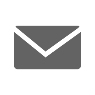 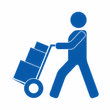 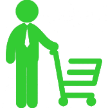 Подає пропозицію
Постачальник
Замовник
Як працює нова електронна система
Центральна база даних (ЦБД)
prozorro.gov.ua
Електронна система публічних закупівель
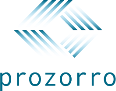 Майданчики
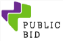 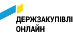 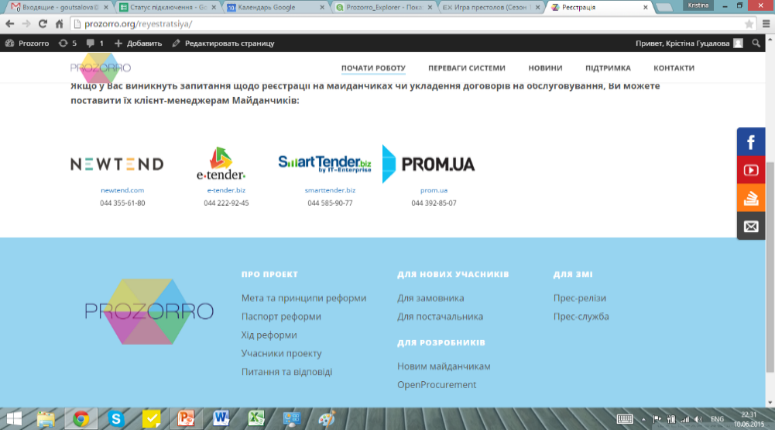 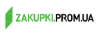 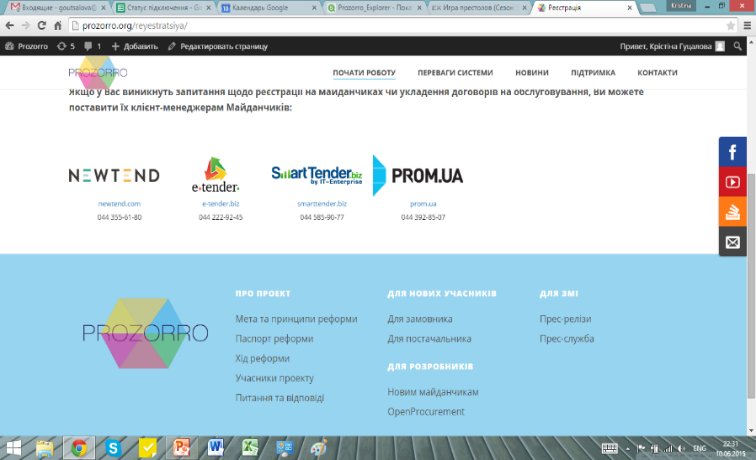 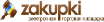 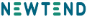 Розміщує оголошення про закупівлю
Подає пропозицію
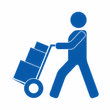 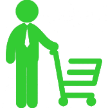 Постачальник
Замовник
Тарифікація
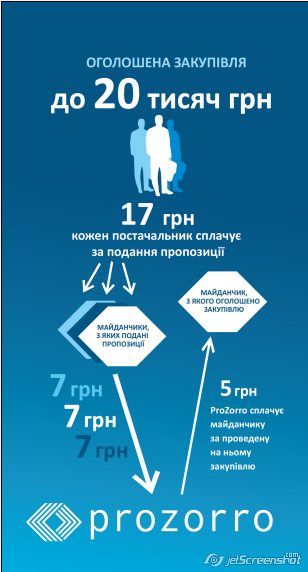 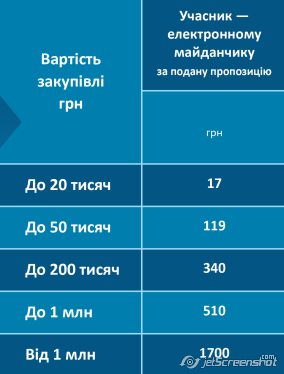 Нормативна база
Наказ від 30.03.2016 № 557 «Про затвердження примірного положення про тендерний комітет або уповноважену особу (осіб)»
Наказ від 13.04.2016 № 680 «Про затвердження примірної тендерної документації»
Наказ від 22.03.2016 № 490 «Про затвердження форм документів у сфері публічних закупівель»
Наказ 18.03.2016  № 477 «Про затвердження Порядку розміщення інформації про публічні закупівлі»
Наказ від 17.03.2016 № 454 «Про затвердження Порядку визначення предмета закупівлі»
Порядок здійснення допорогових закупівель
Функції тендерних комітетів, 
Уповноважених осіб,Централізованих закупівельних організацій
Організація закупівельної діяльності
Тендерний комітет
Уповноважена особа
Центральні закупівельні організації
[Speaker Notes: Для організації та проведення процедур закупівель замовник може утворювати тендерний комітет (комітети) або визначати уповноважену особу (осіб).]
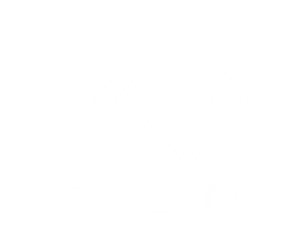 Яким чином можуть співпрацювати ТК та УО?
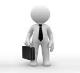 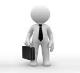 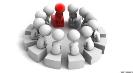 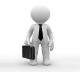 Уповноважена особа
Уповноважена особа
Уповноважена особа
Тендерний комітет
(Закупівля товарів та
 послуг)
(Роботи)
(Дві закупівлі на рік)
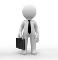 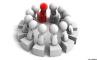 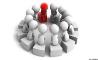 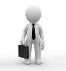 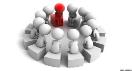 (Закупівля товарів 
та послуг)
(Конкретна 
закупівля)
Уповноважена особа
(Конкретна 
закупівля)
(Закупівля товарів 
та послуг)
Тендерний комітет
Уповноважена
 особа
Тендерний комітет
Тендерний 
комітет
(Роботи)
Визначення 
предмету закупівлі
http://dk21.dovidnyk.info/
Визначення порогів
Планування і пороги в новому Законі
Закупівельники
монополісти
Звичайні закупівельники
Як проводити закупівлю:
до 50 тис. грн.
(від 3000 грн через ProZorro)
Пряма закупівля або в ProZorro
Закупівля в ProZorro або звіт
(вимог до строків та пакету документів немає)
від 50 до 1 млн. грн.
(5 млн. для робіт)
від 50 до 200 тис. грн.
(1,5 млн. для робіт)
Відкриті торги (15 днів) 
Конкурентний діалог
Переговорна процедура
від 1 млн. грн. (5 млн.) до 
133 тис. євро (5 150 тис. євро для робіт)
від 200 тис. грн. (1,5 млн) до 
133 тис. євро (5150 тис. євро для робіт)
від 133 тис. євро
(5150 тис. євро для робіт)
Відкриті торги з публікацією 
англ.мовою (30 днів) 
Конкурентний діалог
Переговорна процедура
Планування і пороги в новому Законі
Закупівельники
монополісти
Звичайні закупівельники
Як проводити закупівлю:
ДОПОРОГИ
до 50 тис. грн.
(від 3000 грн через ProZorro)
Пряма закупівля або в ProZorro
Закупівля в ProZorro або звіт
(вимог до строків та пакету документів немає)
від 50 до 1 млн. грн.
(5 млн. для робіт)
від 50 до 200 тис. грн.
(1,5 млн. для робіт)
Відкриті торги (15 днів) 
Конкурентний діалог
Переговорна процедура
від 1 млн. грн. (5 млн.) до 
133 тис. євро (5 150 тис. євро для робіт)
від 200 тис. грн. (1,5 млн) до 
133 тис. євро (5150 тис. євро для робіт)
УКРАЇНСЬКІ ПОРОГИ
ЄВРОПЕЙСЬКІ ПОРОГИ
Відкриті торги з публікацією 
англ.мовою (30 днів) 
Конкурентний діалог
Переговорна процедура
від 133 тис. євро
(5 млн. євро для робіт)
Планування і пороги в новому Законі
Закупівельники
монополісти
Звичайні закупівельники
Як проводити закупівлю:
ДОПОРОГИ
до 50 тис. грн.
(від 3000 грн через ProZorro)
Пряма закупівля або в ProZorro
Додаток до річного плану
Закупівля в ProZorro або звіт
(вимог до строків та пакету документів немає)
від 50 до 1 млн. грн.
(5 млн. для робіт)
від 50 до 200 тис. грн.
(1,5 млн. для робіт)
УКРАЇНСЬКИ ПОРОГИ
Відкриті торги (15 днів) 
Конкурентний діалог
Переговорна процедура
від 1 млн. грн. (5 млн.) до 
133 тис. євро (5 150 тис. євро для робіт)
від 200 тис. грн. (1,5 млн) до 
133 тис. євро (5 150 тис. євро для робіт)
Річний план
ЄВРОПЕЙСЬКІ ПОРОГИ
від 133 тис. євро
(5 млн. євро для робіт)
Відкриті торги з публікацією 
англ.мовою (30 днів) 
Конкурентний діалог
Переговорна процедура
Тендерна документація
Склад тендерної документації
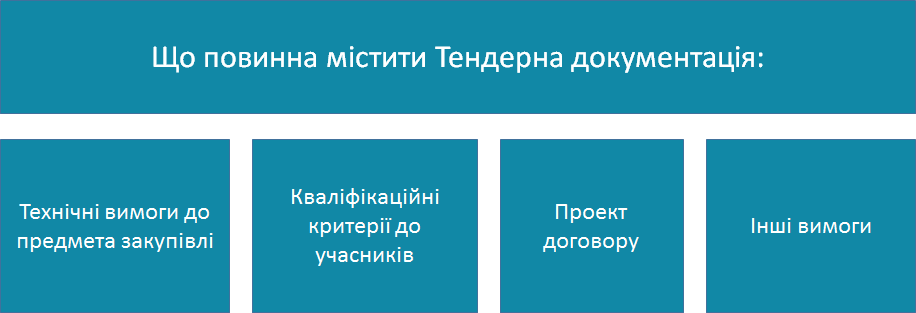 Склад тендерної документації
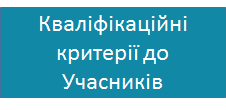 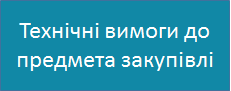 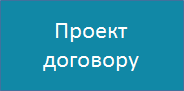 інформація про необхідні технічні, якісні та кількісні характеристики предмета закупівлі
перелік критеріїв та методика оцінки тендерних пропозицій (опис методики оцінки за критерієм «ціна» повинен містити інформацію про врахування ПДВ)

Повний перелік інформації у статті 22 Закону України «Про публічні закупівлі»
Один або декілька кваліфікаційних критеріїв до Учасників:
наявність обладнання та матеріально-технічної бази
наявність працівників відповідної кваліфікації, які мають необхідні знання та досвід
наявність документально підтвердженого досвіду виконання аналогічного договору
Замовник у складі тендерної документації повинен розмістити  проект договору, який планується підписувати, з обов’язковим зазначенням порядку змін його умов.
Учасник повинен подати у складі тендерної пропозиції завізований проект договору, який розміщений Замовником у тендерній документації
(в діючому Законі + основні умови договору)
Склад тендерної документації
Підтвердження відсутності підстав для відхилення тендерної пропозиції для Переможця (ст.17)
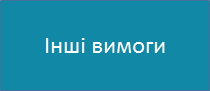 Замовник у тендерній документації має зазначити, що протягом 5 днів з дати оприлюднення на веб-порталі Уповноваженого органу повідомлення про намір укласти Договір Переможець повинен надати:

Оригінал/нотаріально завірену копію довідки з податкової інспекції про відсутність у Переможця заборгованості із сплати податків і зборів (обов'язкових платежів)/або довідку у довільній формі від Переможця про відсутність у Переможця заборгованості із сплати податків і зборів (обов'язкових платежів)

Оригінал/нотаріально завірену копію документу з МВС про несудимість  підписанта тендерної пропозиції переможця або довідку в довільній формі від Переможця про несудимість підписанта тендерної пропозиції

Перелік інформації, яку Замовник перевіряє самостійно у 3 Єдиних державних реєстрах відносно вже ПЕРЕМОЖЦЯ див. попередній слайд
Склад тендерної документації
Підтвердження відсутності підстав для відхилення тендерної пропозиції Учасника
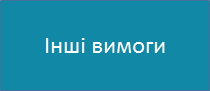 У тендерній документації Замовник повинен:
запросити від Учасника (у складі тендерної пропозиції) 
довідку у довільній формі про відсутність  підстав визначених у ч.1, 2 статті 17 Закону для відхилення тендерної пропозиції Учасника;
зазначити, що буде самостійно перевіряти* інформацію про Учасника у трьох єдиних державних реєстрах:
Єдиному державному реєстрі осіб, які вчинили корупційні правопорушення
Єдиному реєстрі підприємств, щодо яких порушено провадження у справі про банкрутство
Єдиному державному реєстрі юридичних осіб, фізичних осіб-підприємців та громадських формувань
* Замовник перевіряє цю інформацію на етапі кваліфікації
Строки оприлюднення/Зміни до Тендерної документації
Строки оприлюднення
Надання роз'яснень/ внесення зміни до ТД
Залежать від обраної процедури:

Відкриті торги – за 15 днів до розкриття (30 днів для «європорогів»)

Конкурентний діалог:
1 Етап - 30 днів
2 Етап - 15 днів
Не пізніше ніж за 10 днів  будь-хто може звернутися до Замовника за роз'ясненням/зверненням щодо усунення порушень
Всі звернення оприлюднюються  автоматично в системі без ідентифікації особи
Замовник має 3 р.д. на відповідь та має оприлюднити її на порталі.

      3 випадки, коли  можна вносити зміни до ТД:
з власної ініціативи
за результатами звернень
на підставі рішення органу оскарження
При внесенні змін строк розкриття продовжується Замовником самостійно настільки, щоб з моменту внесення змін до закінчення строку подання тендерних пропозицій залишалося не менше ніж 7 днів.
Нецінові критерії
Підстави до застосування
Закупівля має складний або спеціалізований характер (закупівля консультаційних послуг, наукових досліджень, експериментів або розробок, дослідно-конструкторських робіт), для предмету закупівлі немає постійно діючого ринку, тоді критеріями оцінки може бути не лише ціна.
Інші (нецінові) критерії 
питома вага не вище 30%
строк виконання, 
гарантійне обслуговування
експлуатаційні витрати
Ціна 
питома вага не нижче 70% 
(крім конкурентного діалогу)
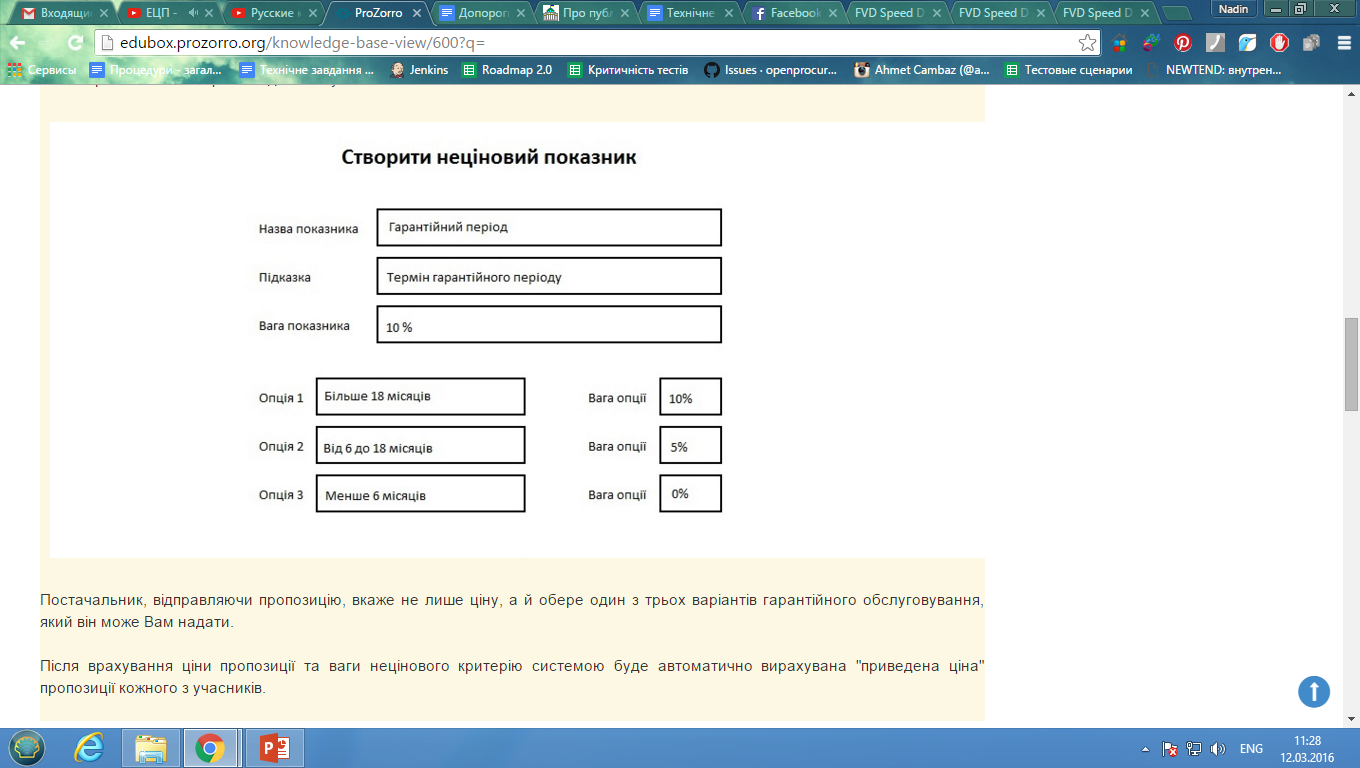 Приклади
Ціна 80%
Бюджет: 15 000 грн
Учасник подає пропозицію на суму 10 000 грн., в якій зазначає:
- термін виконання робіт 25 днів (що еквівалентно значенню 10% за цим критерієм); 
- гарантійний період 6 місяців (що еквівалентно значенню 5% за цим критерієм).
КК=1 +( F1 + F2 ) / PV
КК = 1 + ( 0.1 + 0.05 )/ 0.8 = 1.19
Тоді приведена ціна, з якою Учасник буде приймати участь в аукціоні буде дорівнювати:
10 000 грн / 1.19 = 8 403 грн.
Якщо в ході аукціону цей учасник понизить Приведену ціну до 7 000 грн, то за умови його перемоги в аукціоні і успішної кваліфікації Замовником, 

Договір з цим Учасником буде підписаний на суму 7 000 грн * 1.19 = 8 330 грн
Тендерне забезпечення
Забезпечення пропозиції
Умови використання забезпечення пропозиції:

У разі встановлення – визначається в оголошенні та тендерній документації
Розмір:
  - не більше 0,5% очікуваної вартості - предмет закупівлі - роботи
  - не більше 3% очікуваної вартості - предмет закупівлі - товари, послуги*
Вид забезпечення пропозиції - гарантія
Строк надання - не менше ніж на строк дії тендерної пропозиції (мінімум 90 днів).
*якщо пропозиція подається стосовно лота - розмір забезпечення виходячи з очікуваної вартості предмета закупівлі щодо кожної його частини (лота).
Строк повернення ТЗ - 5 днів з дня настання підстав